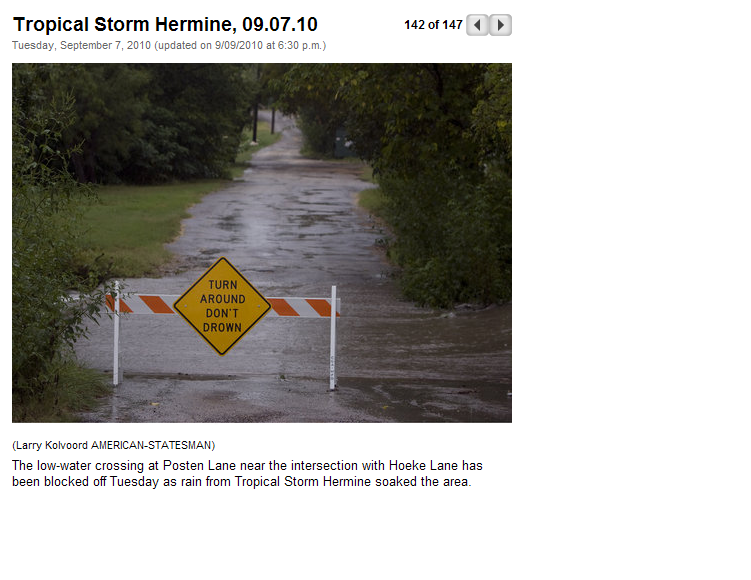 Flash Flood Awareness for Central Texas
Bob Rose, LCRA
October 8, 2010
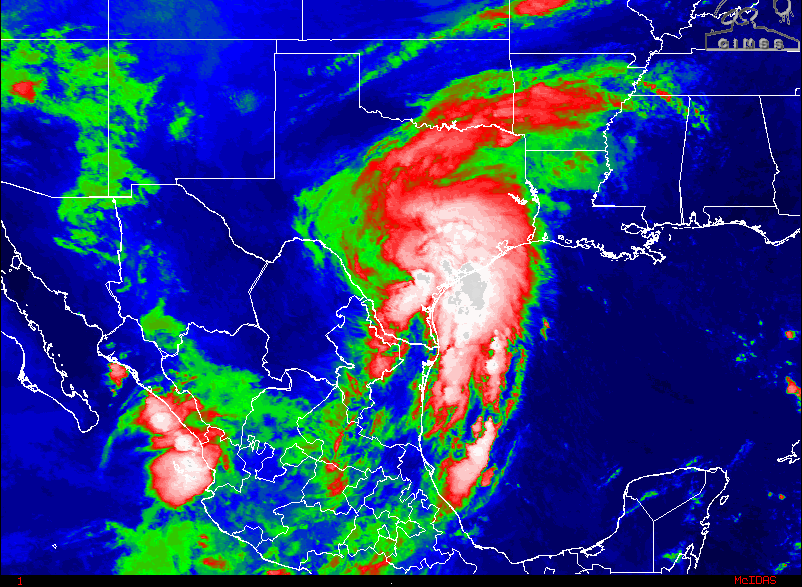 A Look Back at Tropical Storm Hermine
Bob Rose,  LCRA Meteorologist
October 8, 2010
Track of Tropical Storm Hermine
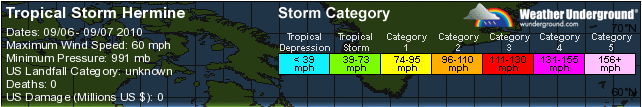 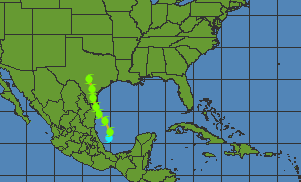 10 pm, Tuesday, 9/7
10 pm, Sunday, 9/5
Track of Tropical Storm Hermine
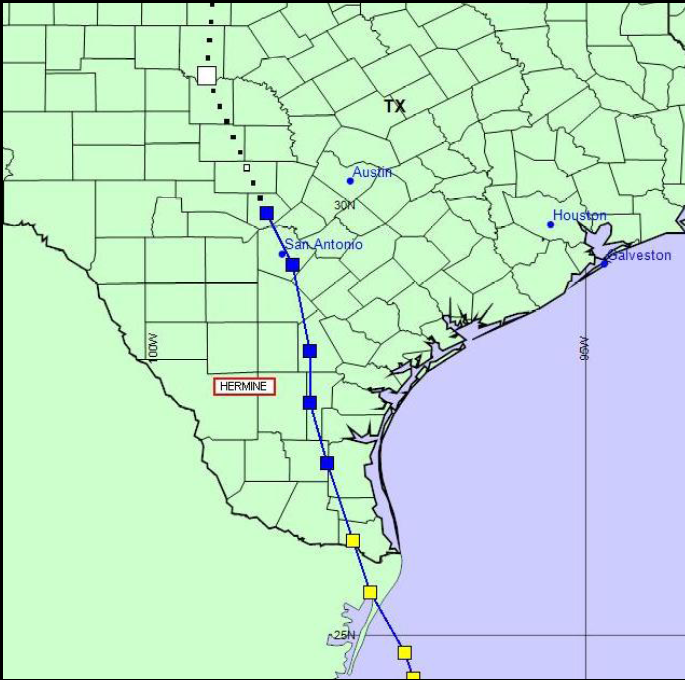 Midnight, Wed.
9/8
10 pm Tuesday
9/7
8:30 pm, Monday
Sep. 6th
Visible Satellite Image, 5:31 pm,  9/7
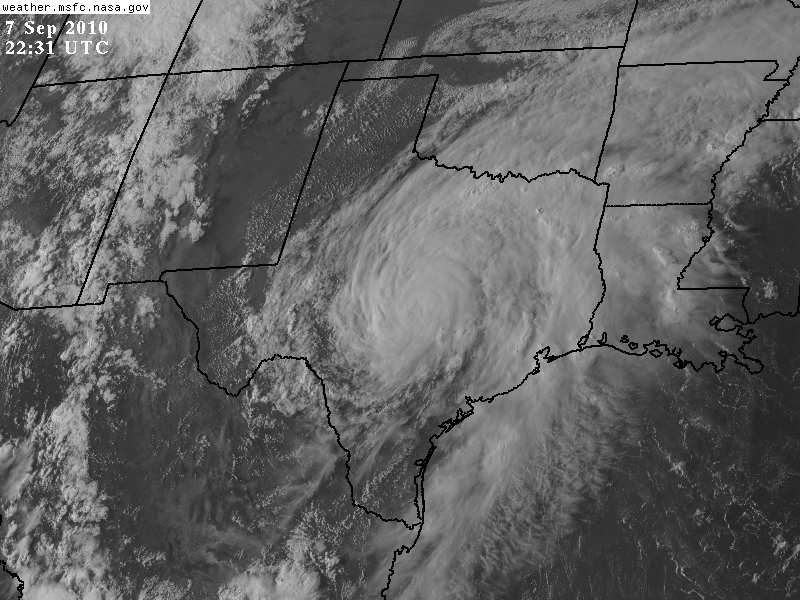 9 PM
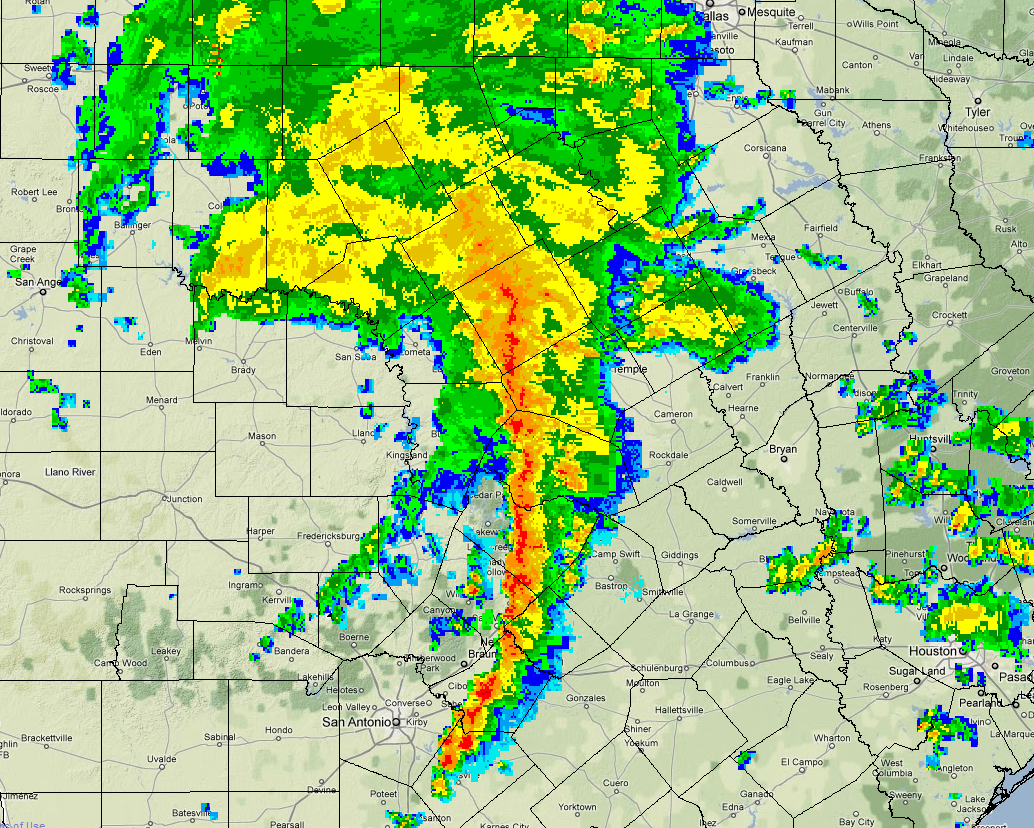 10 pm
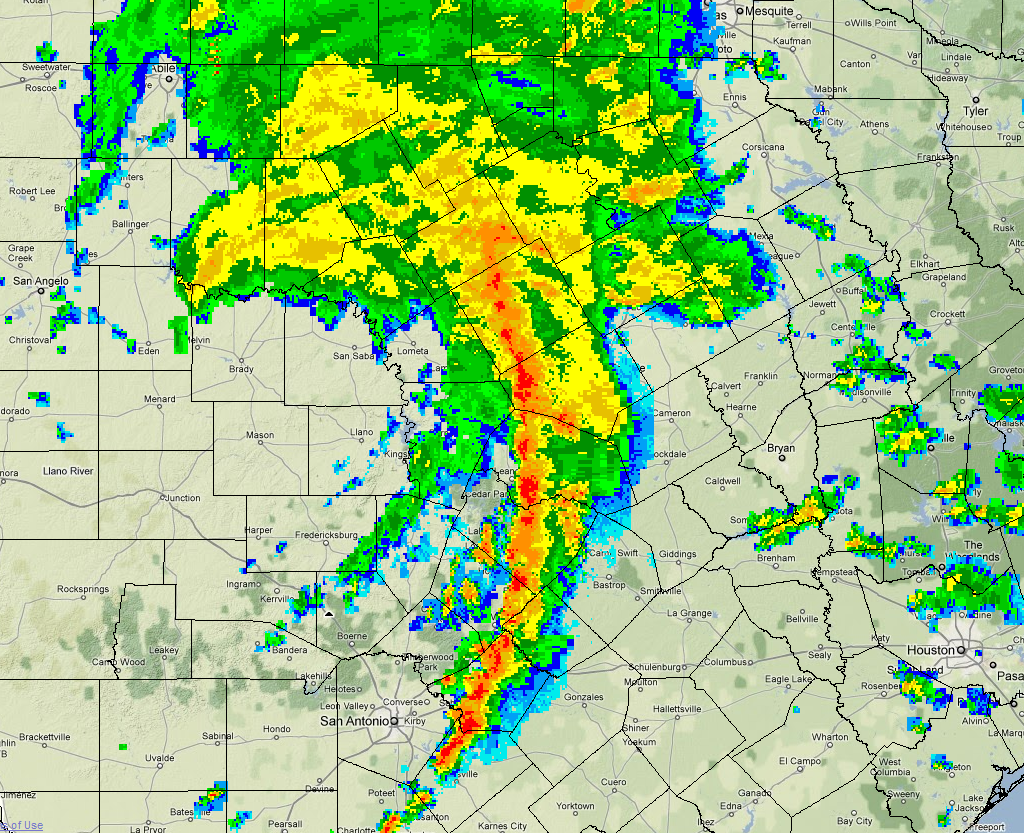 11 pm
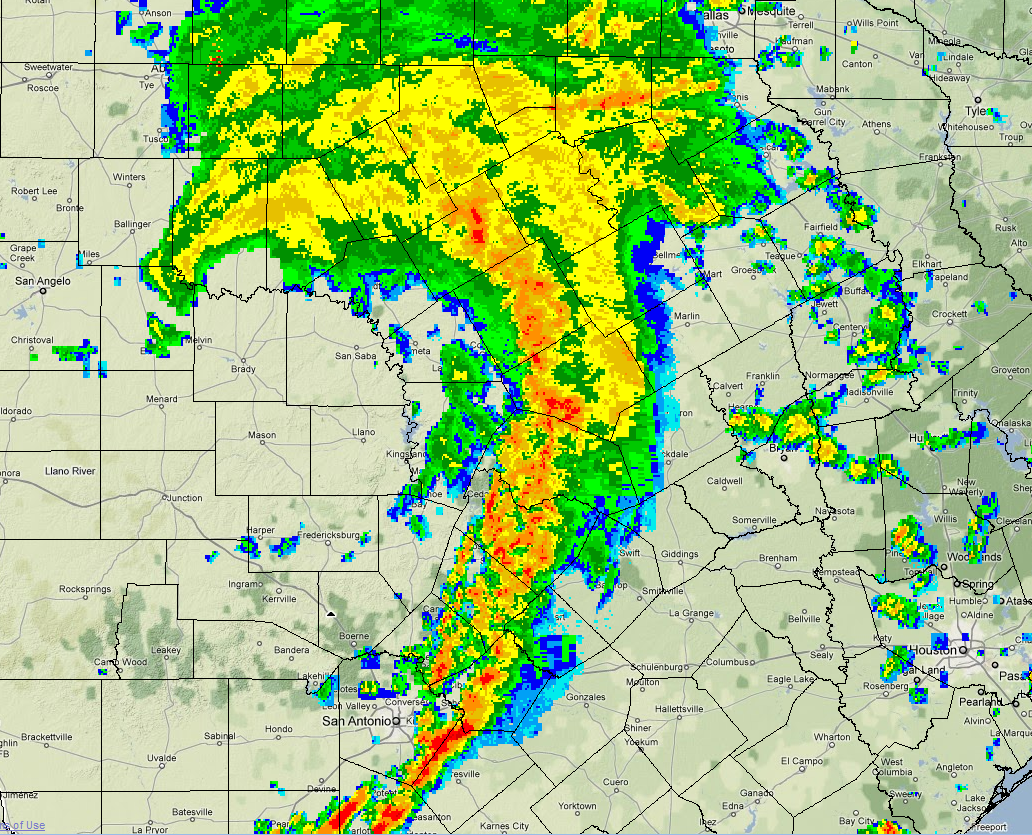 Midnight
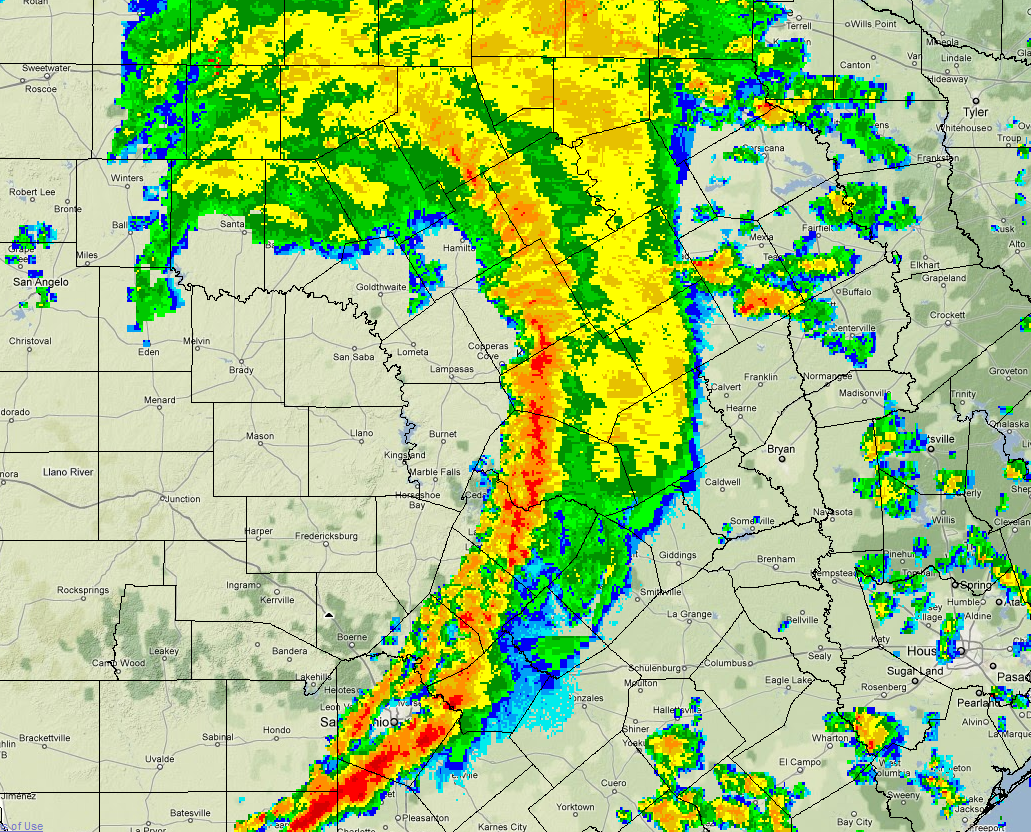 1 am
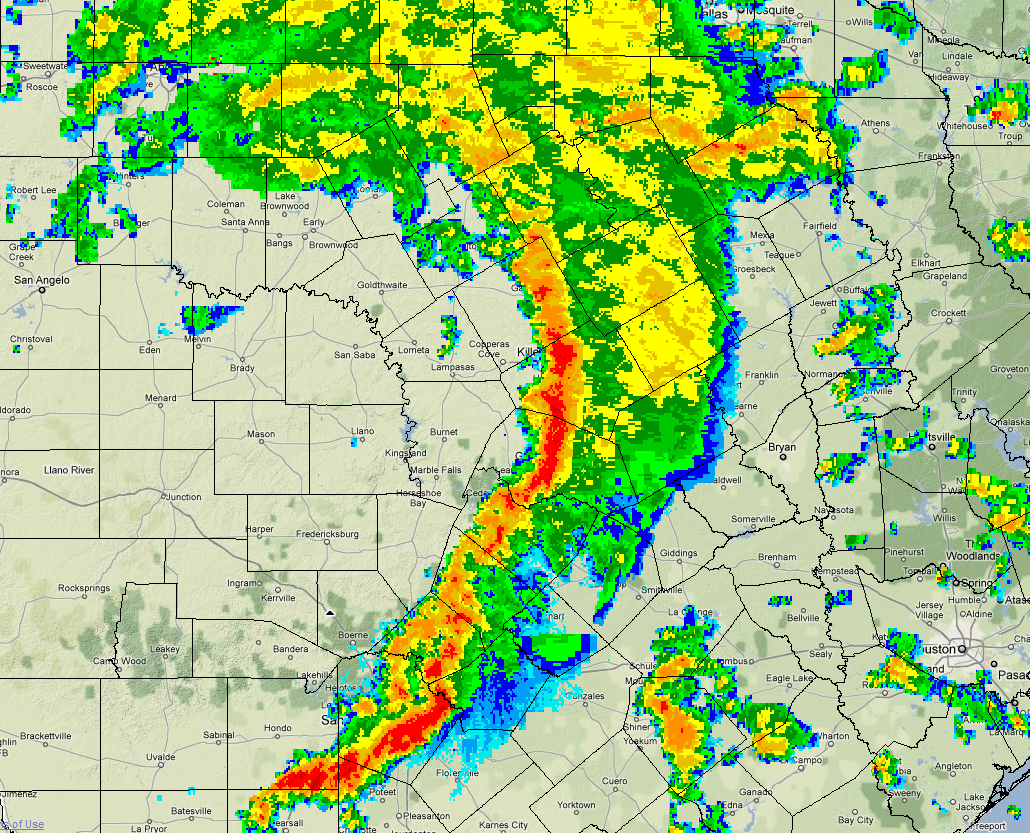 2 am
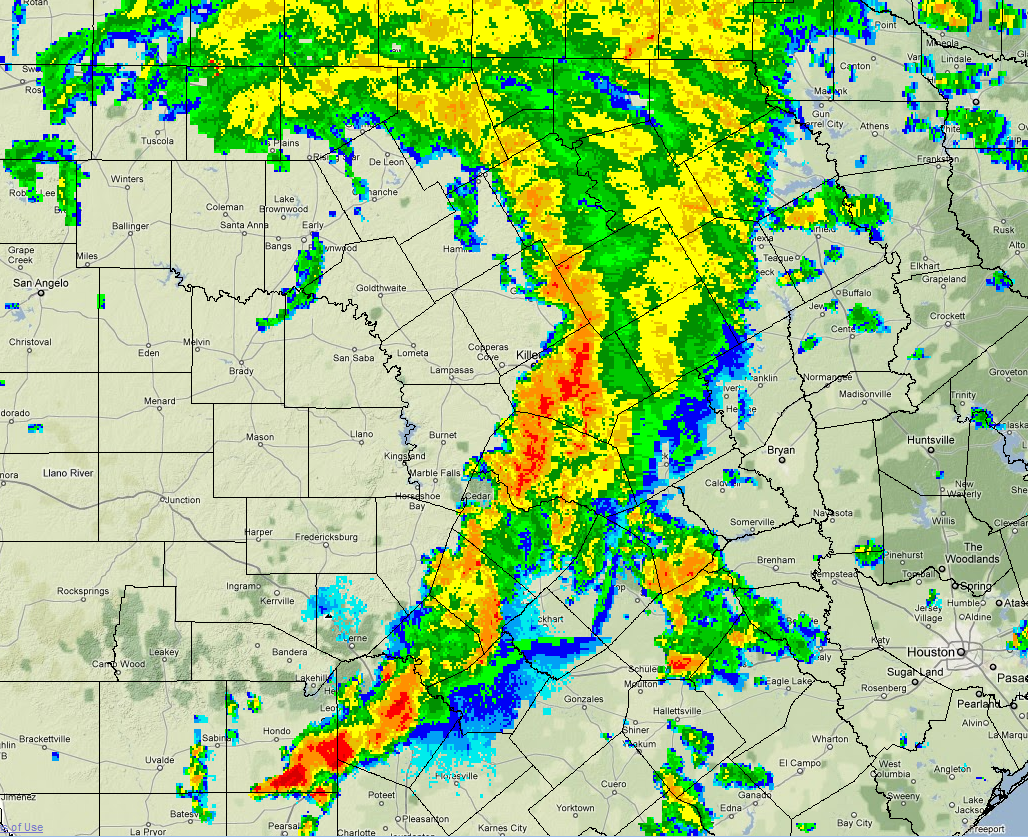 3 am
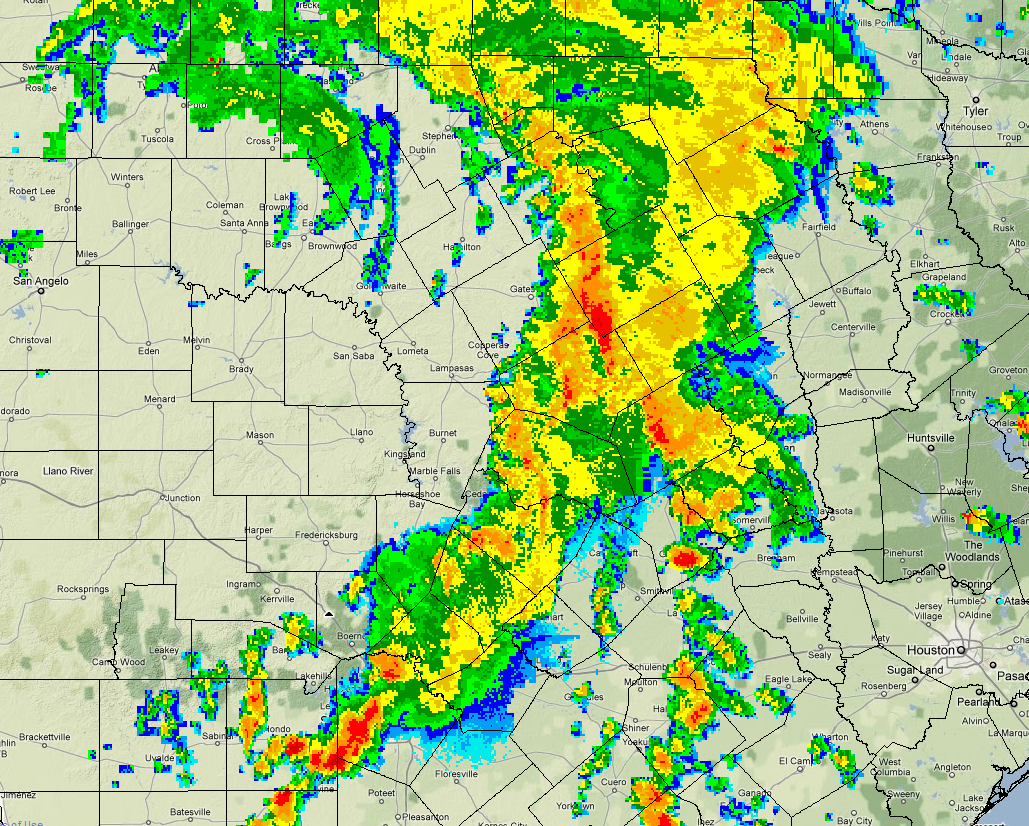 4 am
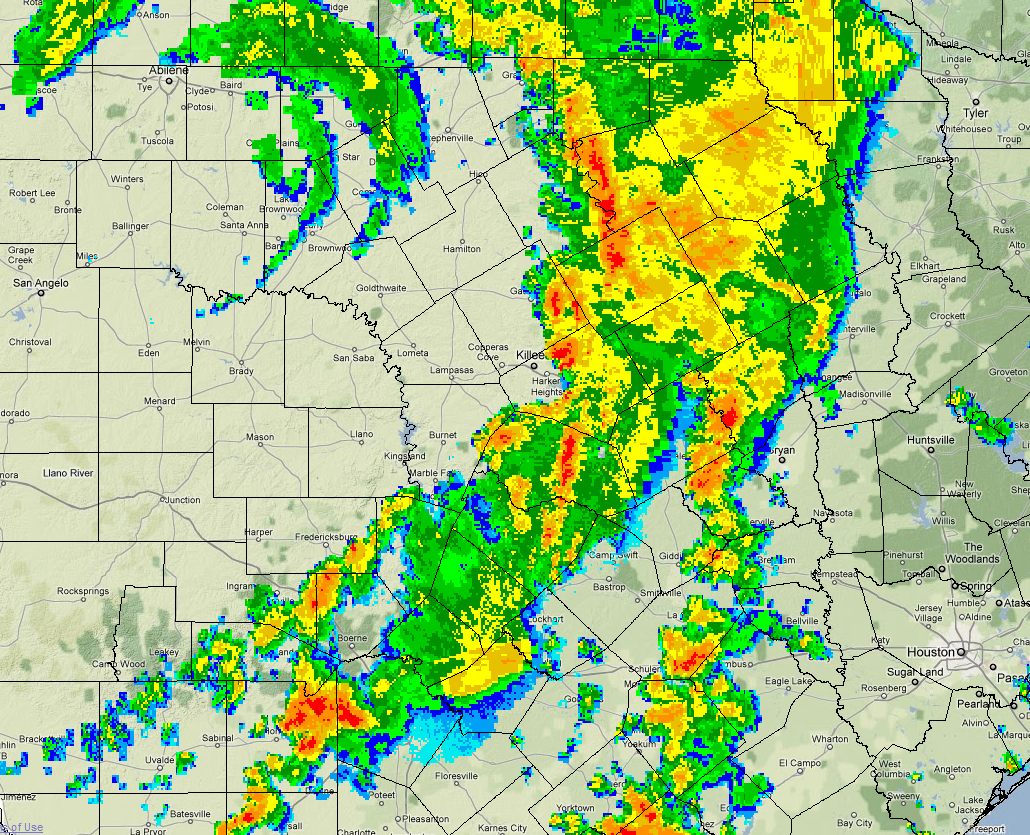 5 am
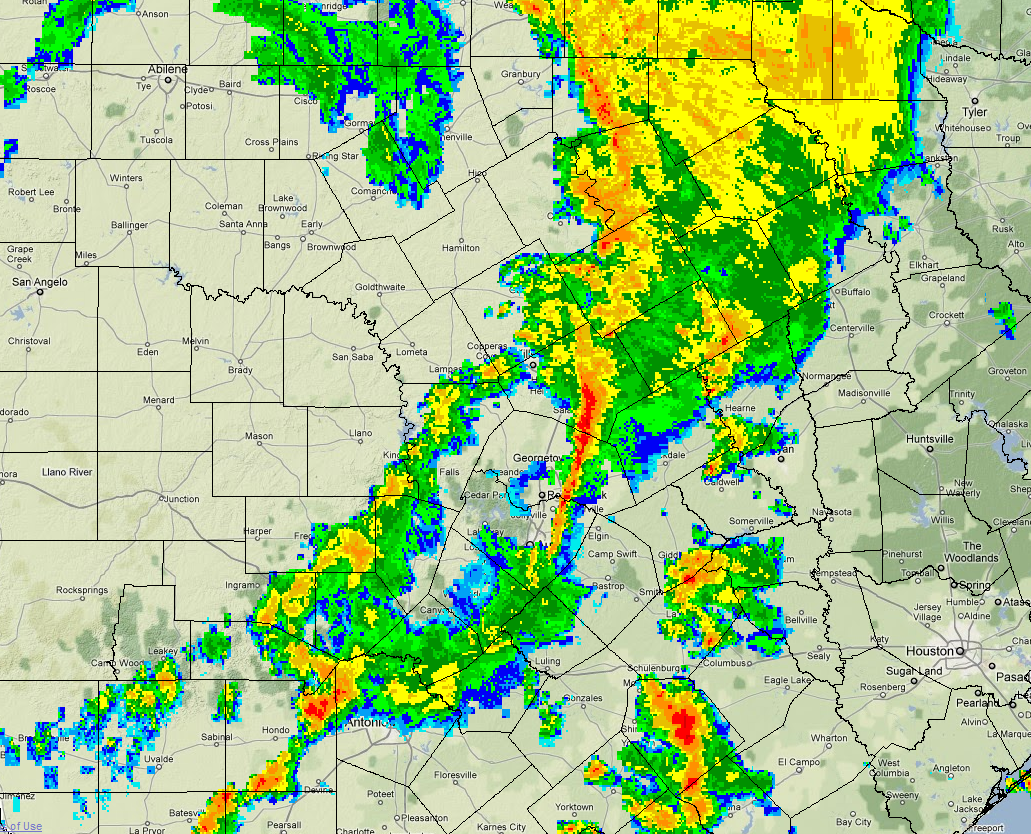 6 am
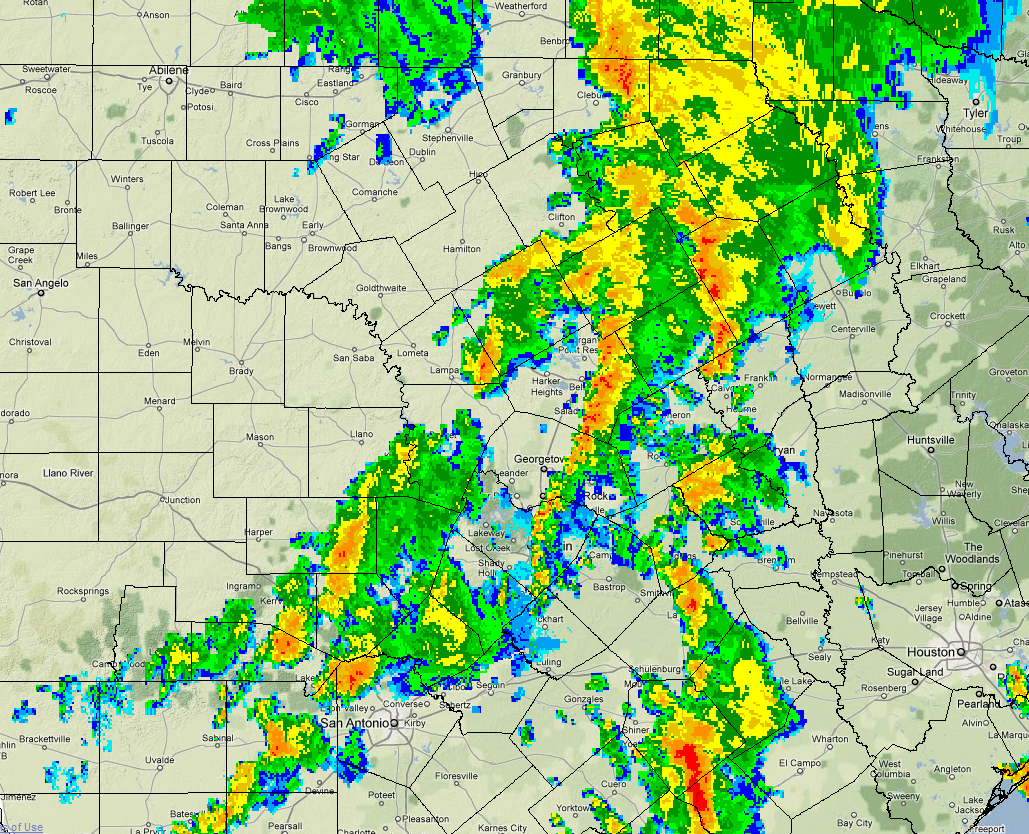 7 am
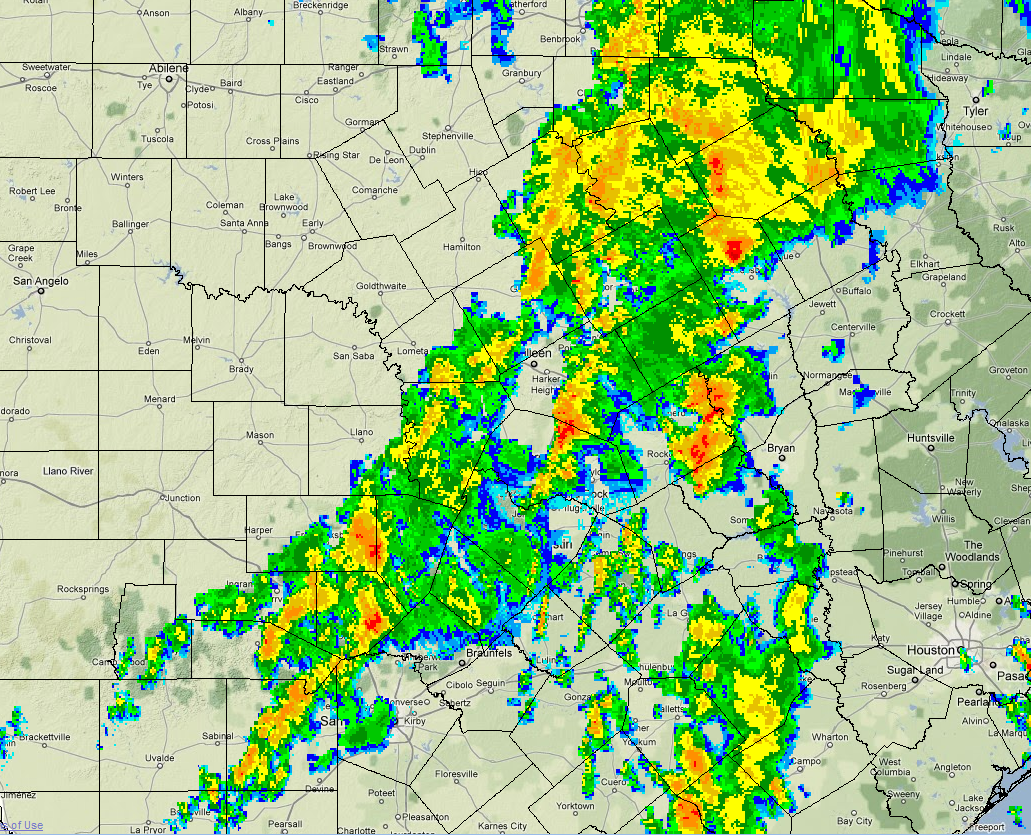 8 am
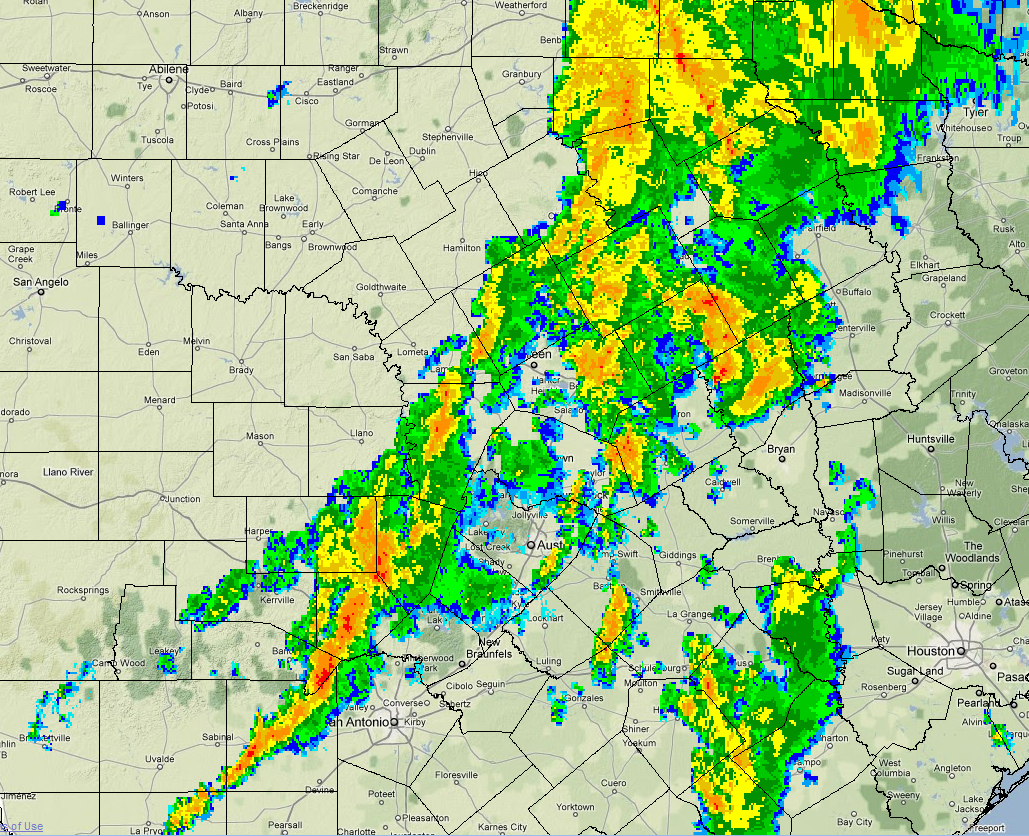 9 am
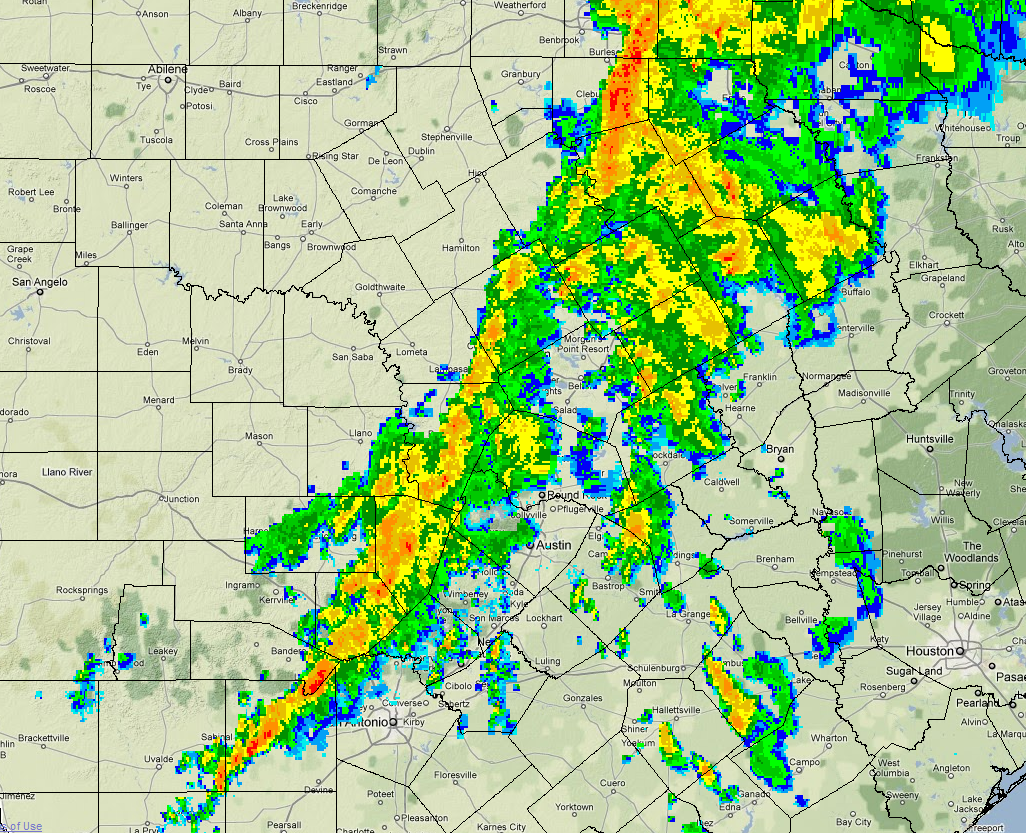 Rainfall Rates of 4 to 6 Inches per Hour
Lake Austin at
 Davenport Ranch
Mansfield Dam
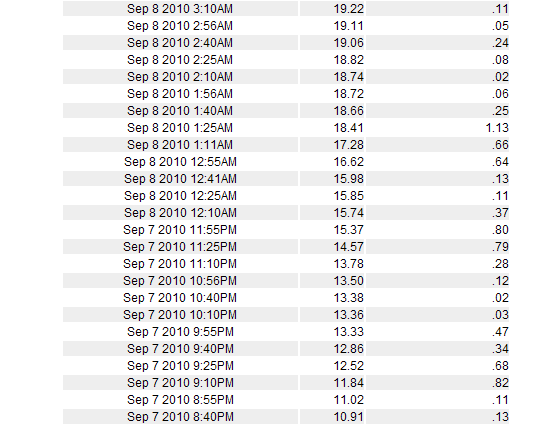 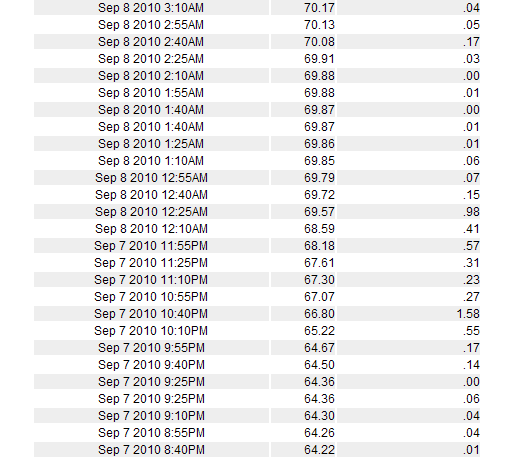 LCRA Hydromet, 9/6-9/10
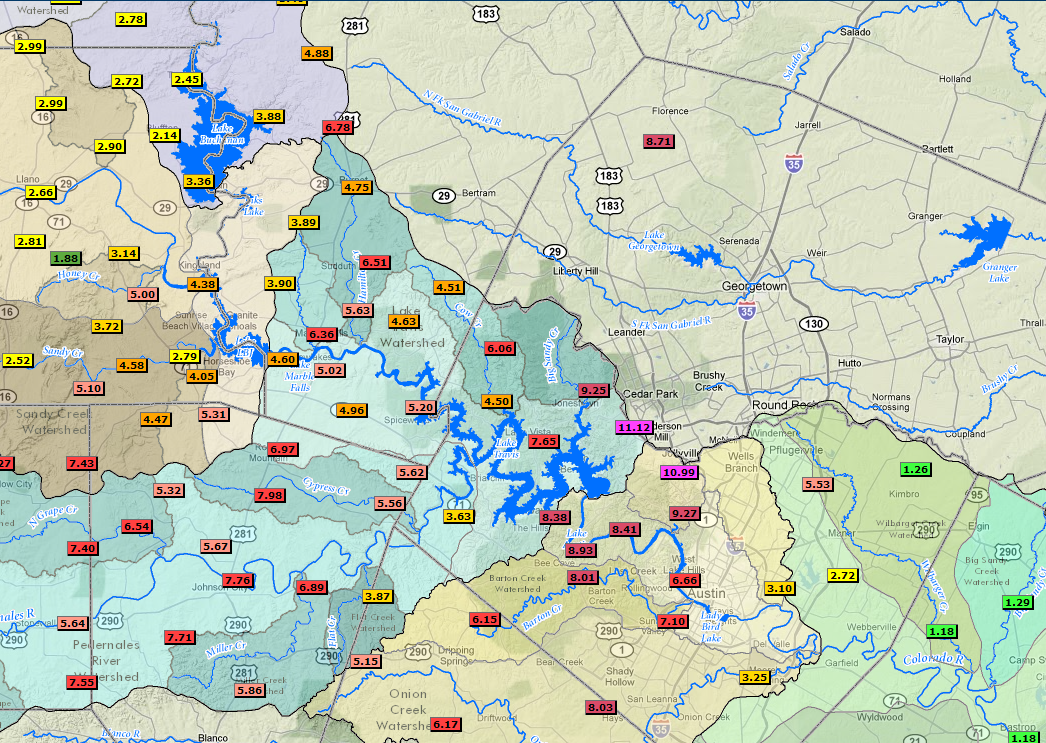 LCRA Hydromet, 9/6-9/10
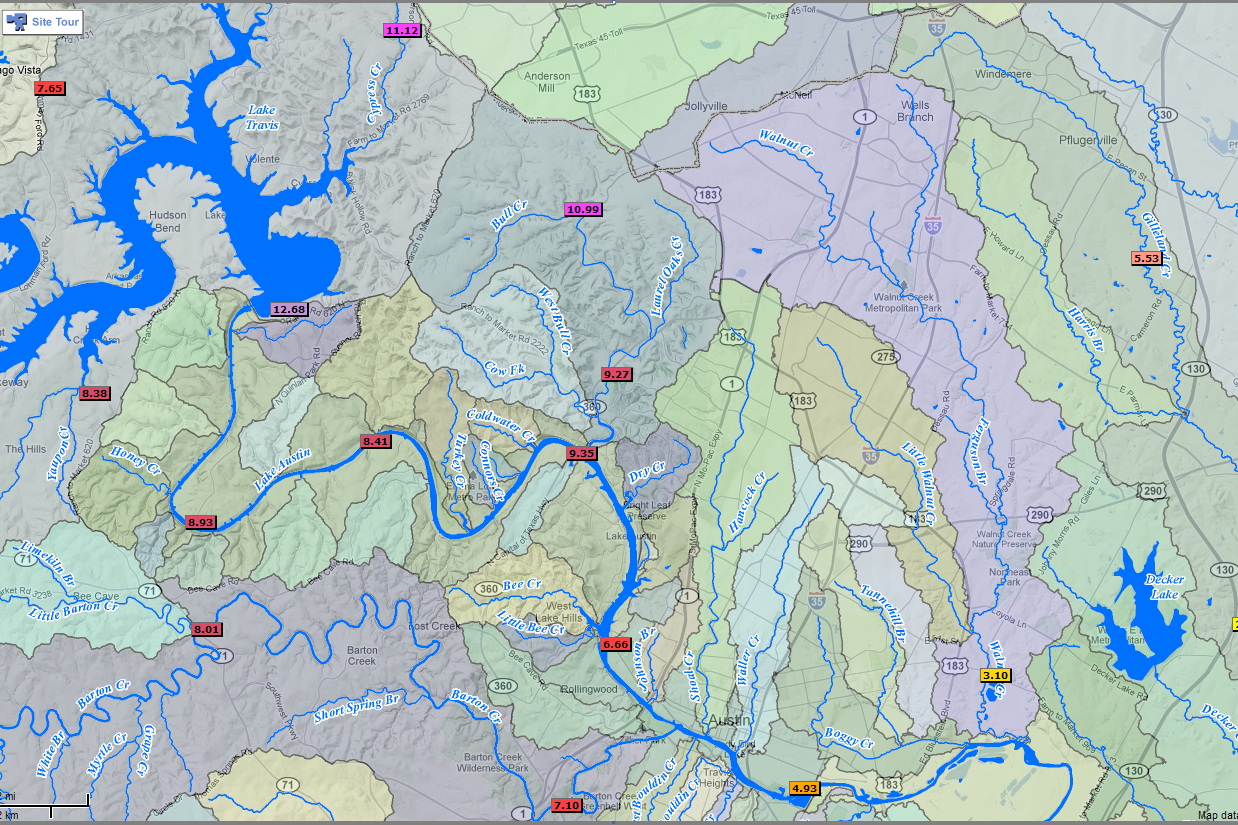 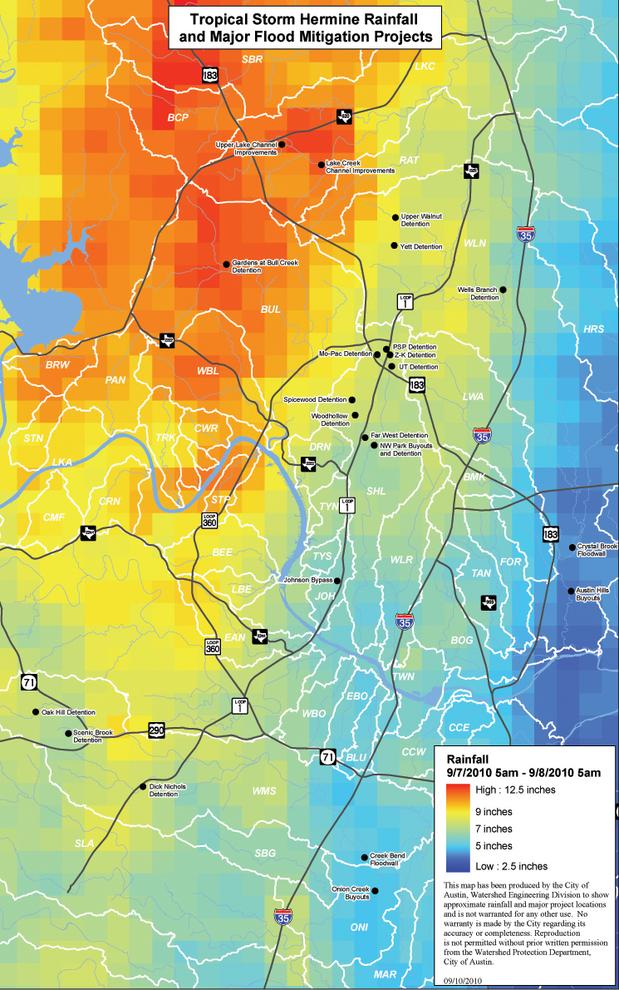 City of Austin
Watershed
Protection
Department
5 am, 9/7-9/8
National Weather Service “MPE”7 am, 9/7-9/8
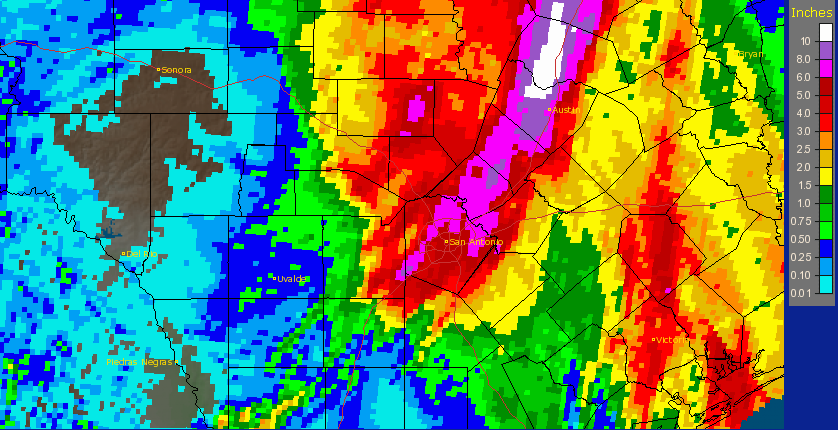 CoCoRaHS Rainfall, 7am, 9/7-9/8
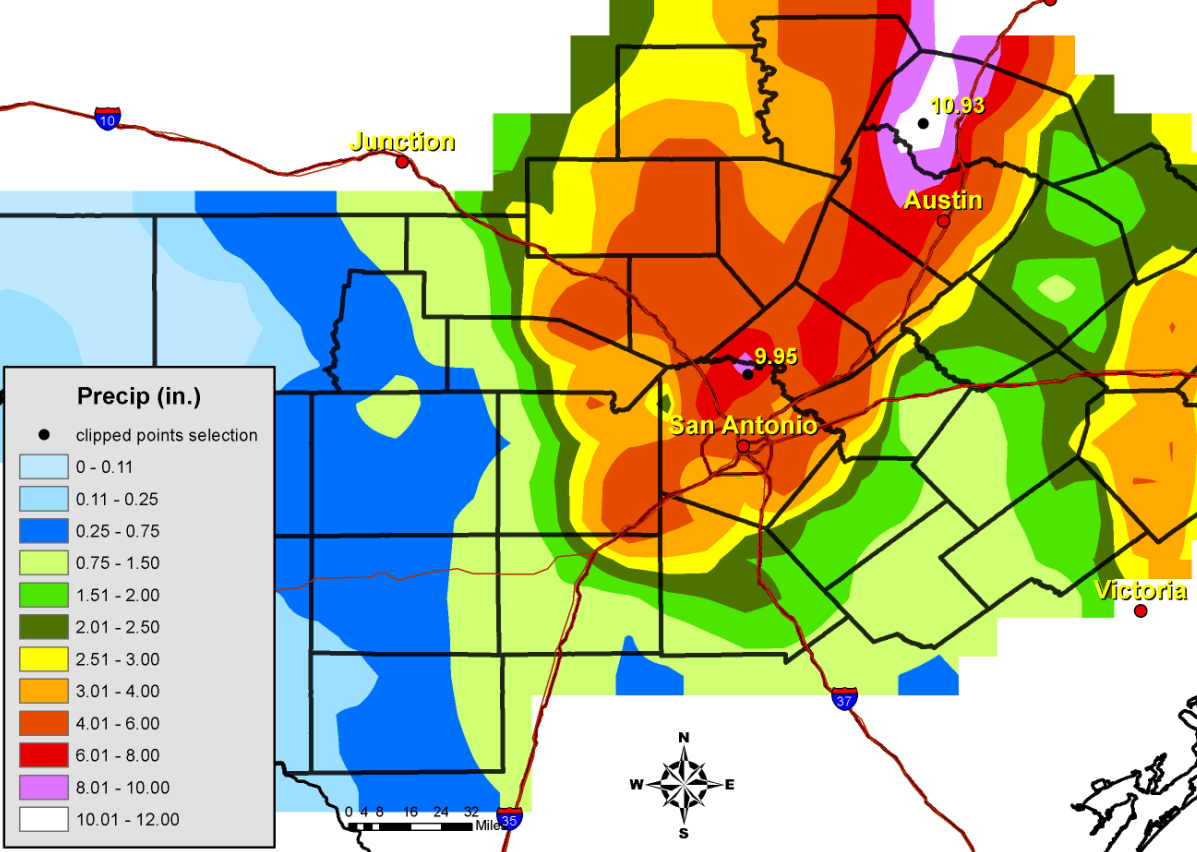 GRK Radar Estimate, 9/6-9/8
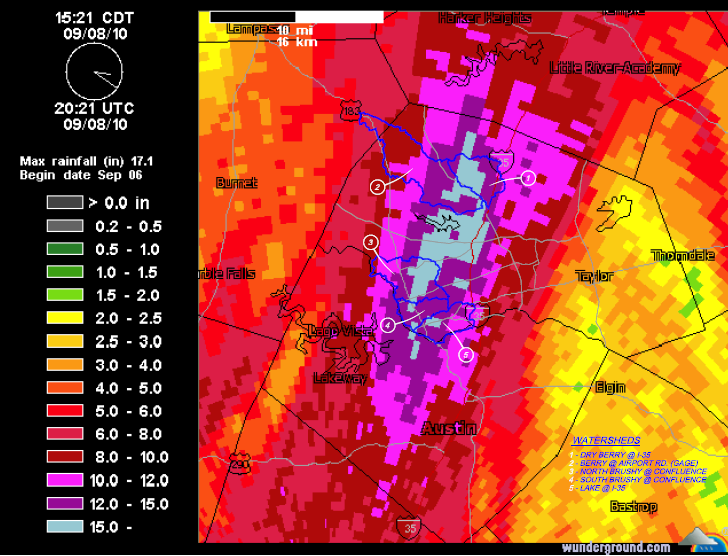 Other Rain Gauge Amounts Williamson County
Maximum gauged 24 hour total (7 am-7am) was 14.57 inches, at Lake Georgetown. (16.37 inches 9/7-9/9) NWS Coop location
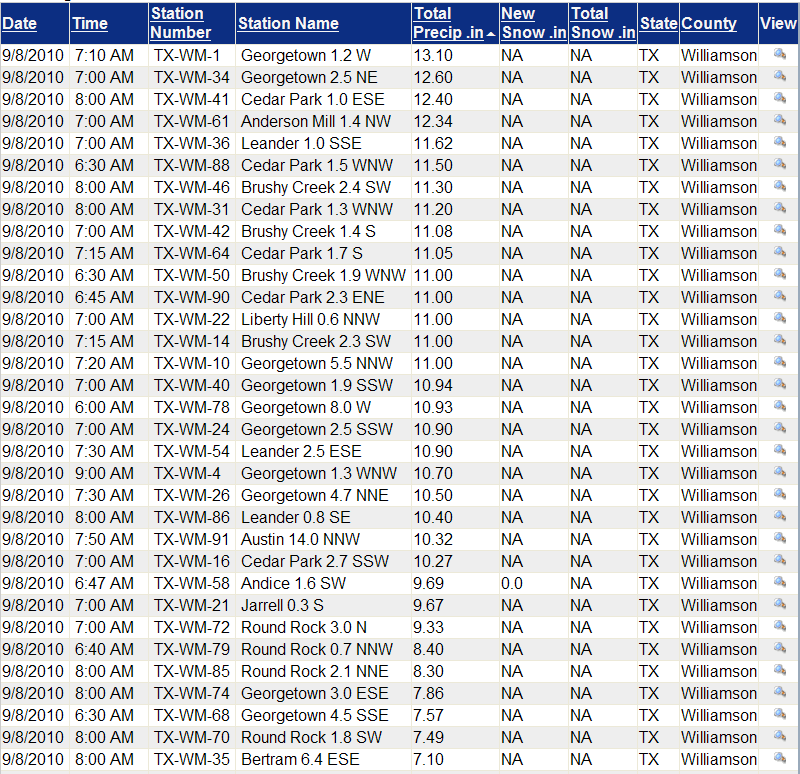 Other Rain Gauge AmountsTravis County
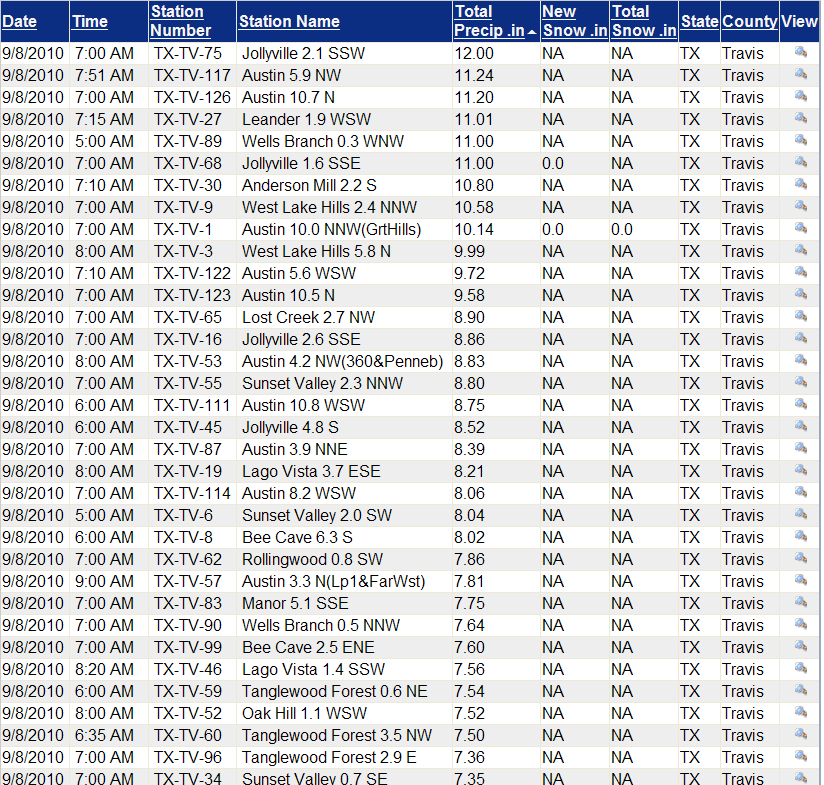 Most Impacted Watersheds
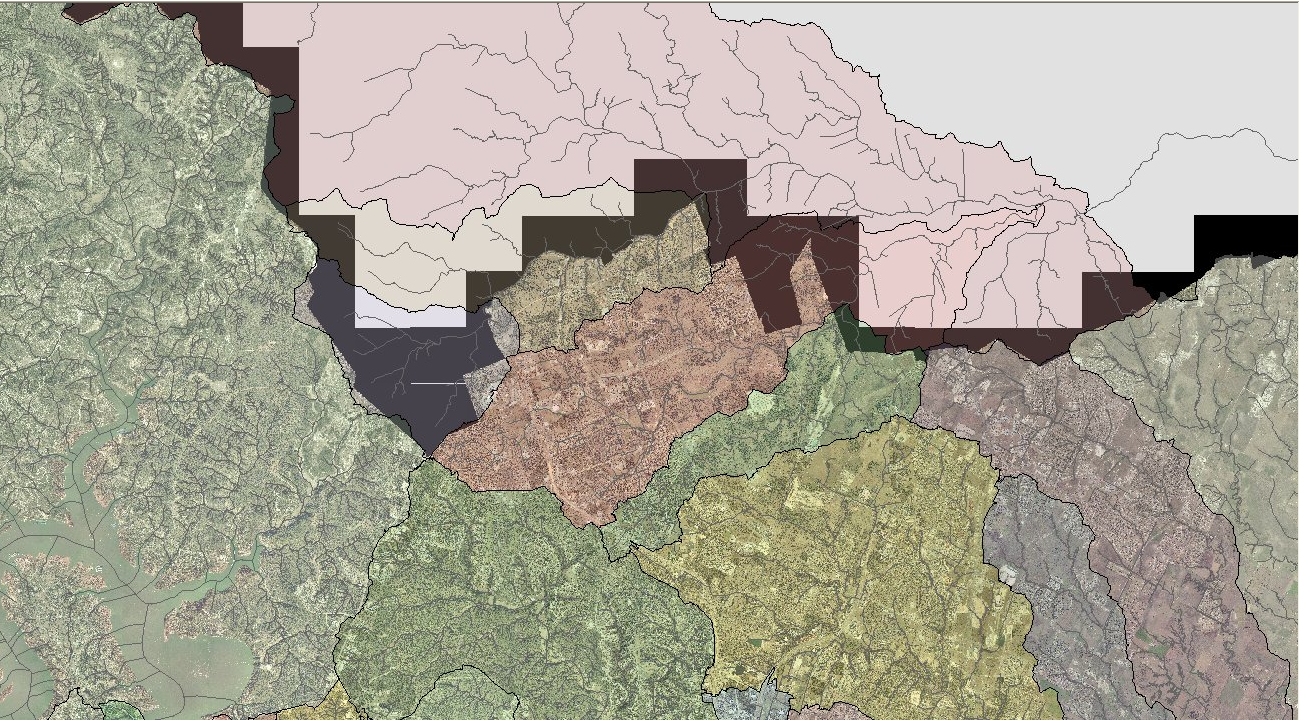 North Brushy Creek
Round Rock
South Brushy Creek
Buttercup
Creek
Lake Creek
Rattan Creek
Walnut Creek
Bull Creek
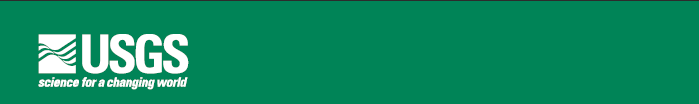 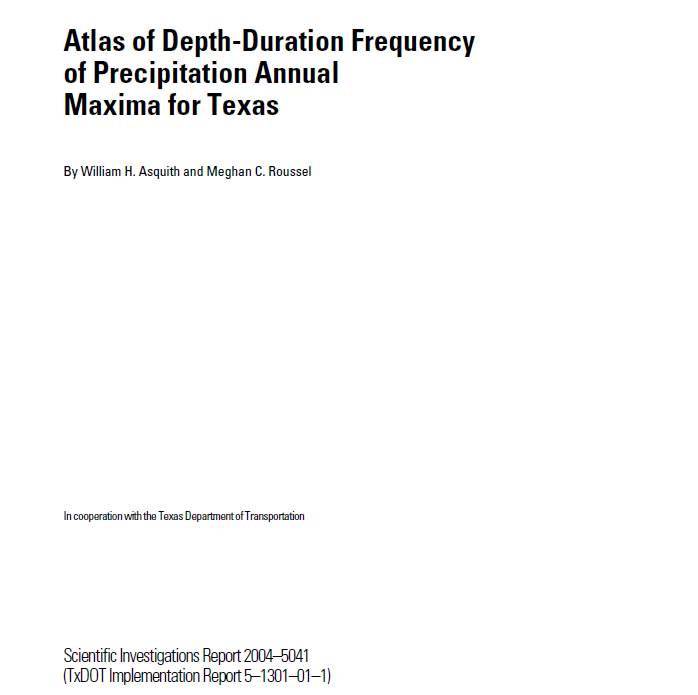 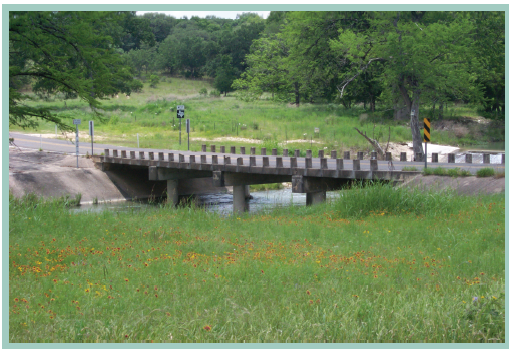 100-Year Storm, 1-day Duration
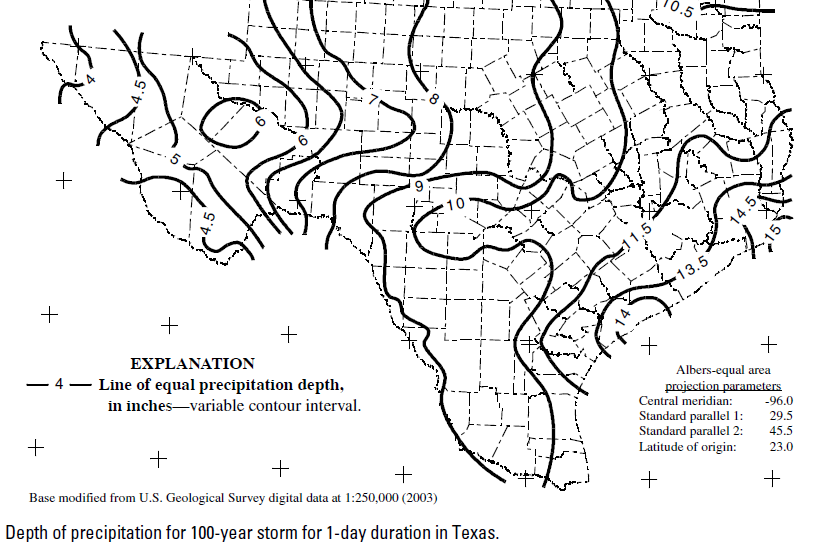 250-Year Storm, 1-day Duration
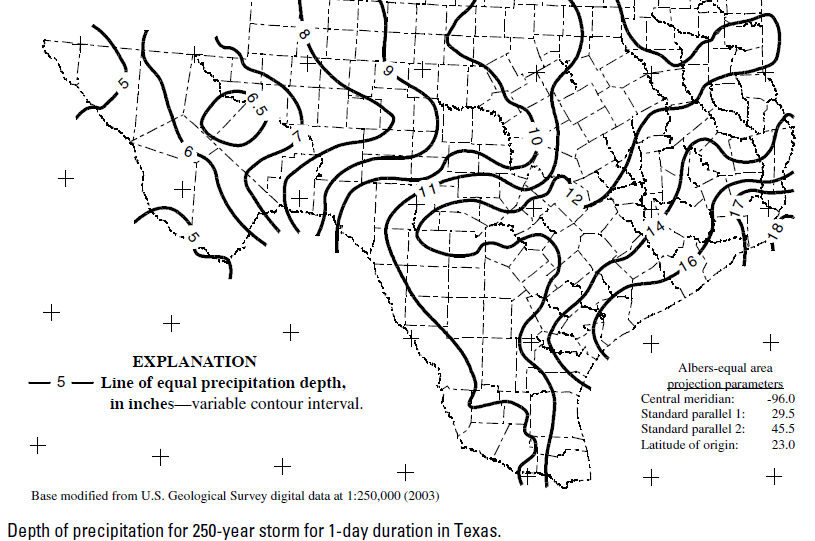 500-Year Storm, 1-day Duration
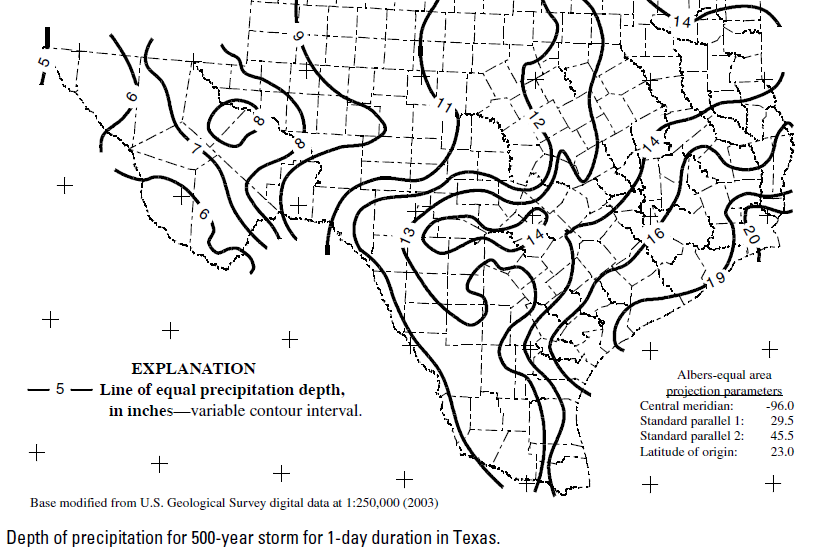 7 Flash Flood Fatalities from Hermine
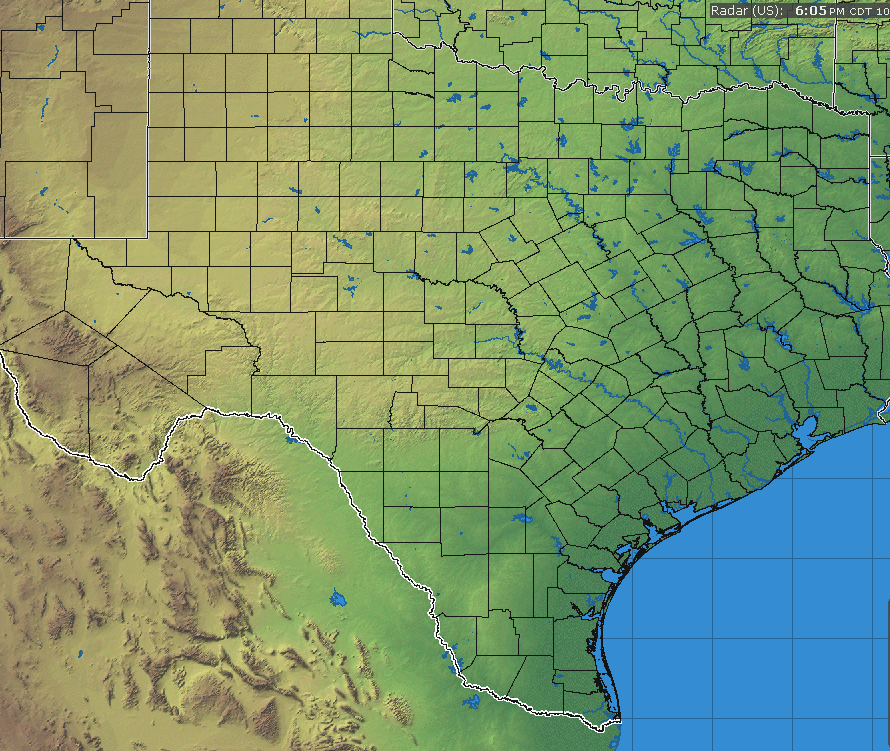 1
1
1
2
1
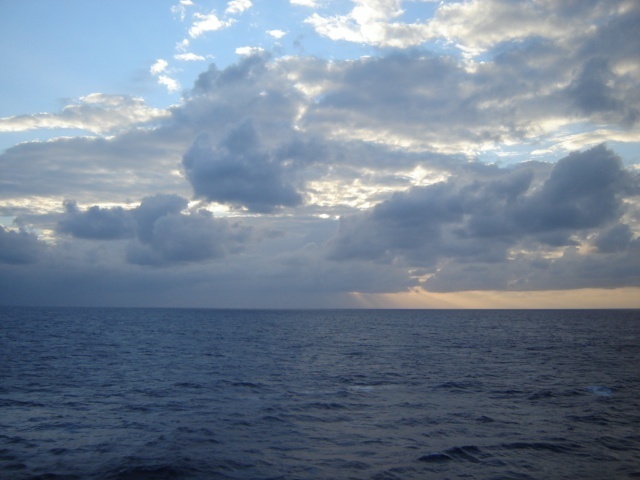 Bob Rose
Meteorologist, LCRA
bob.rose@lcra.org
512-473-3350